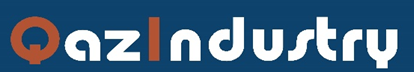 Горно-meталлурическая ПРОМЫШЛЕННОСТЬ
Январь-декабрь 2021 г.
трлн тг
СКО
ИФО
11,0 
трлн тг.
ДОБЫЧА МЕТАЛ. РУД – 104,2%
Акмолинская 
oбл.
ИМПОРТ 39,0%
ОТП 61,0%
МЕТАЛЛУРГИЯ – 99,7%
Павлодарская обл.
Костанайская
 обл.
ЗКО
$7,1 млрд
Актюбинская обл.
Атырауская обл.
$11,8 млрд
$2,8 млрд
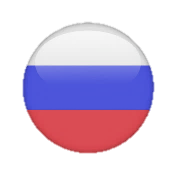 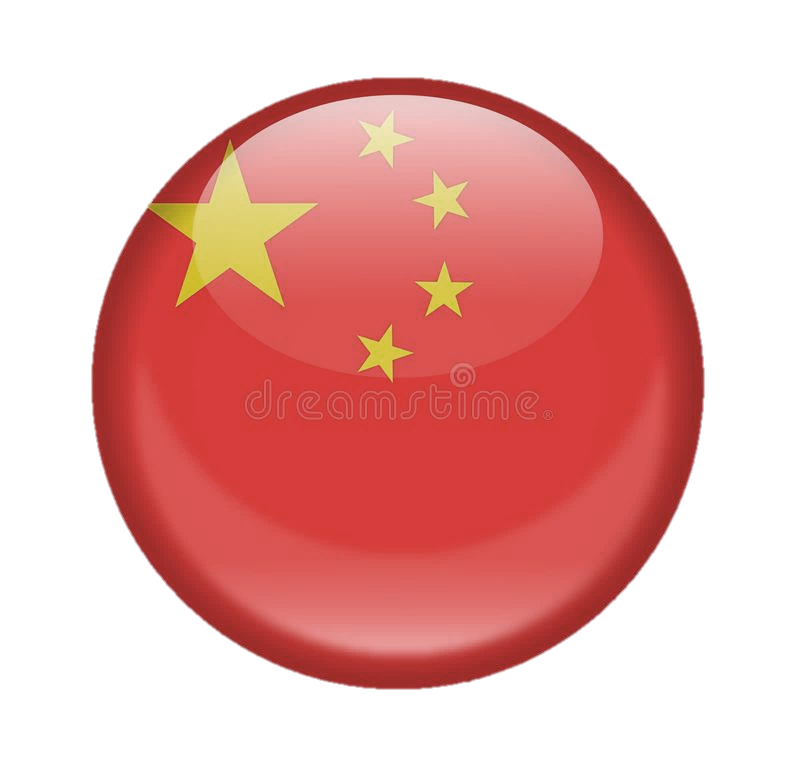 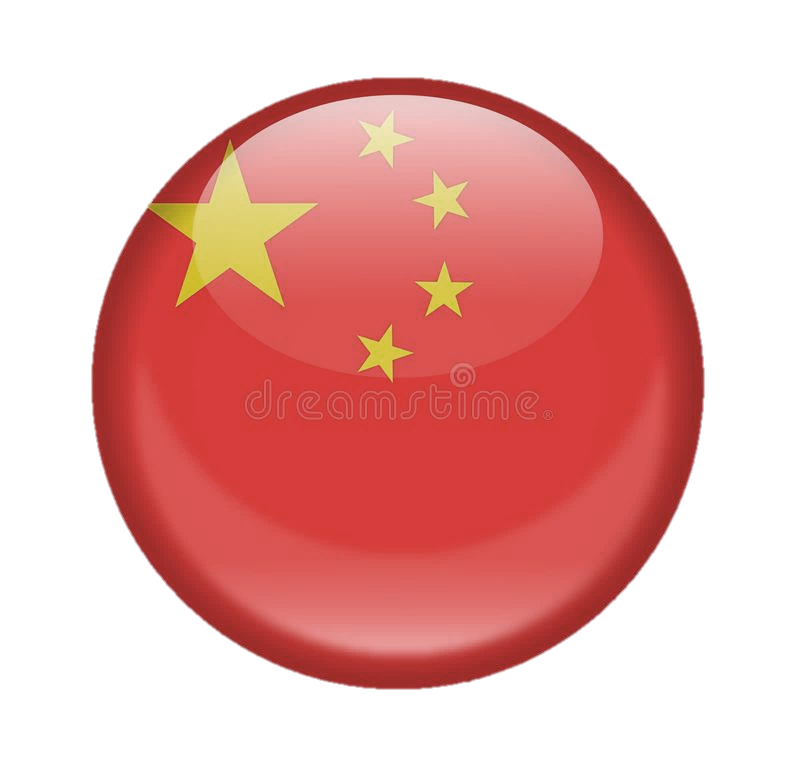 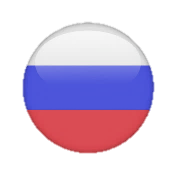 Алматинская 
oбл.
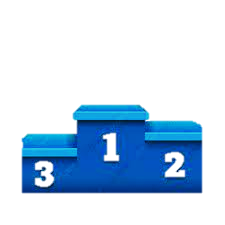 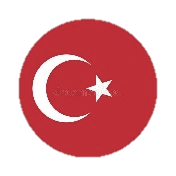 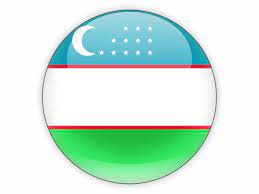 1 150,4
261,4
459,2
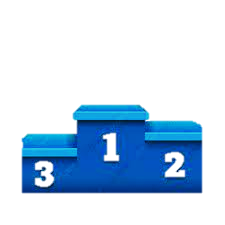 Жамбылская обл.
Мангистауская 
обл.
Кызылординская 
обл.
1 479,8
511,0
2 721,9
ВКО
Экспорт
Рынок
импорт
Карагандинская обл.
Данные по рынку, экспорту и импорту за 11 мес.2021 г.
Объем производства в разрезе регионов за январь-декабрь 2021 г., млрд тенге
126,1
Туркестанская 
oбл.
3,7
13,7
Нур-Султан
657,4
1,0
45,1
37,8
Алматы
78,5
4,4
82,2
АО «Казахстанский центр индустрии и экспорта «QazIndustry» 
 РК, 010000 г. Нур-Султан, пр. Кабанбай Батыра, 17, тел: +7 (7172) 79 33 90 www.@qazindustry.gov.kz
Шымкент
44,4